5-6 лет. Игровая робототехника. Первый год*
*После данной программы ученик переходит на курс Игровая робототехника, 6-7 лет, 2 год.
6-7 лет. Игровая робототехника. Второй год*
*После этой программы ученик переходит на курс Базовая робототехника 7-10 лет. Первый год.
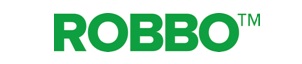 Основное оборудование РОББО
ROBBO Платформа
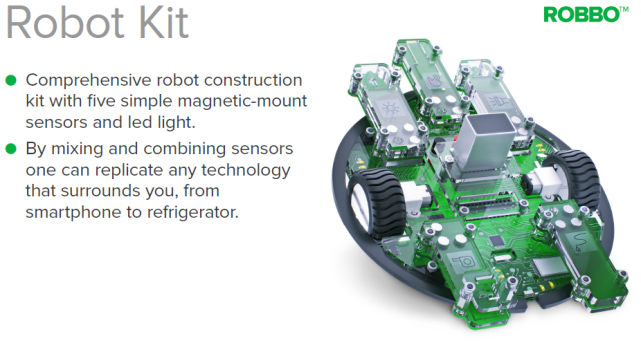 Комплексный комплект для сборки роботов с 5 простыми магнитными датчиками и светодиодной подсветкой
Дети могут копировать сложные технологии, программируя робот и меняя и комбинируя датчики
Для детей от 5 до 15 лет
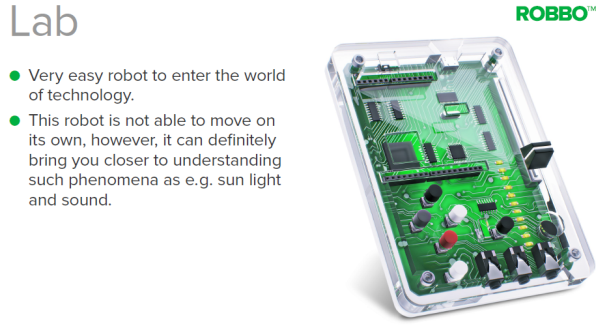 ROBBO Лаборатория
Очень простой робот, который помогает войти в мир технологий
Этот робот не может двигаться сам по себе, но привносит более глубокое понимание света, звука, температуры, эклектического сопротивления и т. д.
Для детей от 5 до 15 лет
Собственное производство РОББО находится в России и Финляндии. 
И имеет все необходимые международные сертификаты качества.
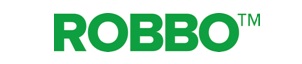 Основное оборудование РОББО
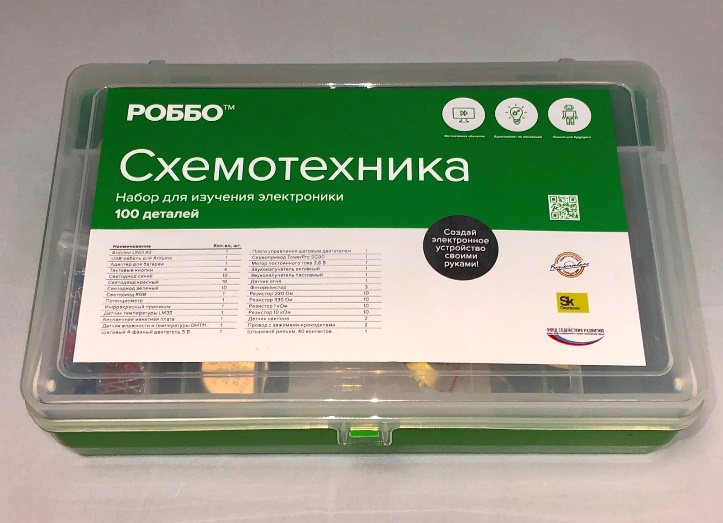 ROBBO набор
 схемотехники
Набор   из 100 электронных компонентов в удобном кейсе,  подключаемых через беспаечную макетную плату  к микроконтроллеру Arduino для 40+ учебных проектов при обучении основам электроники
Из списка деталей набора № 1 можно собрать более 40 учебных проектов, в том числе технологии “Умного дома” в рамках изучения среды Processing.
ROBBO 3D принтер
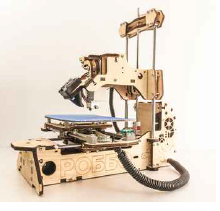 Собственный разработанный 3D-принтер
Дети могут создавать части роботов для создания и дальнейшего программирования в соответствии с планом обучения
Для детей от 9 до 15 лет
Собственное производство РОББО находится в России и Финляндии. 
И имеет все необходимые международные сертификаты качества.